LELANG  JBA  INDONESIA      SEMAKIN  BUKAN LELANG BIASA     TERBUKA  UNTUK  UMUM
ＬＣＧＣの登場で中古車マーケットは変わったのか？
2014年7月19日　

PT．JBAindonesia　塩山和宏
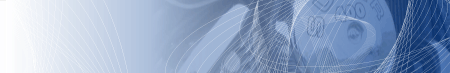 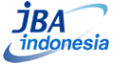 PT.JBA INDONESIA
Jl. Topaz BT.77,JAKARTA    TEL: 021-5890 1925   FAX: 021-5890 1932 
http://www.jba.co.id
*100ルピア≒1円
この資料では、金額を実感しやすいように主に円換算して表記します
ＬＣＧＣのおさらい
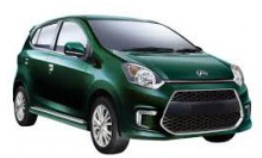 ＬＣＧＣ＝Low Cost Green Car
車体価格*9500万ルピア（95万円）以下
燃費　20km/ℓ以上　
部品現地調達率80％以上
専用エンブレム　　　　ｅｔｃ．　

これまではXENIAの150万円が実質最安値であった
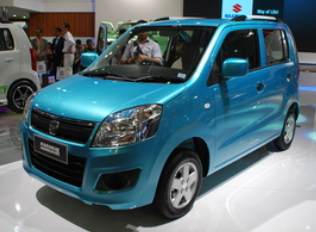 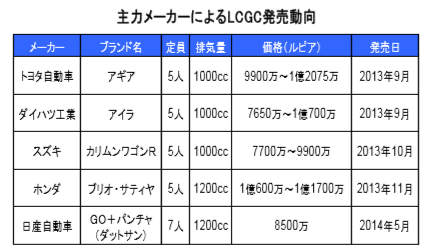 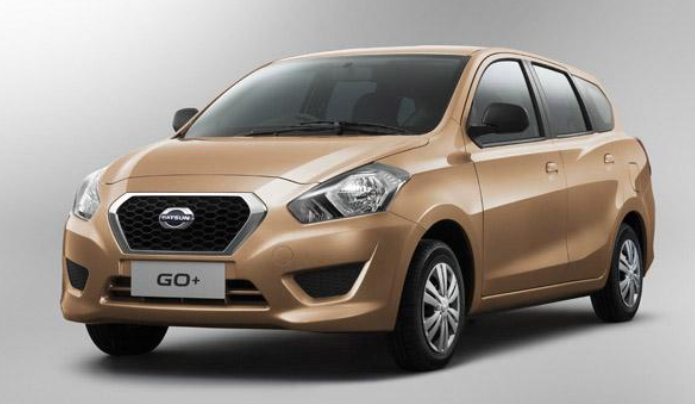 ＬＣＧＣは新たな市場を開拓したのか？ＬＣＧＣは既存車種を食っただけなのか？
ＬＣＧＣの販売状況
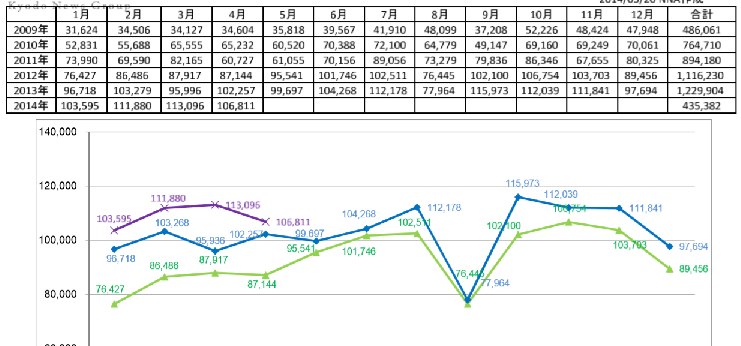 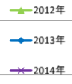 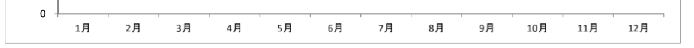 *NNA
2014年1-3月　計4万3999台
トヨタ「アギア」２万631台
ダイハツ「アイラ」１万2697台
スズキ「カリムン ワゴンR」5888台
ホンダ「プリオ・サティヤ」4783台
・1-3月は全体で32万8571台、
　内ＬＣＧＣは計4万3999台13.4%
・1-3月対前年は、全体で＋32578台
ＬＣＧＣが無ければ前年割れ？
ＬＣＧＣが無ければ既存車種が売れていた？
ＡＶＡＮＺＡの中古車相場動向
AVANZA1.3G　2009-2010年式
2年間のオークション価格推移（ジャカルタエリア4社オークション結果データ）
ＬＣＧＣ
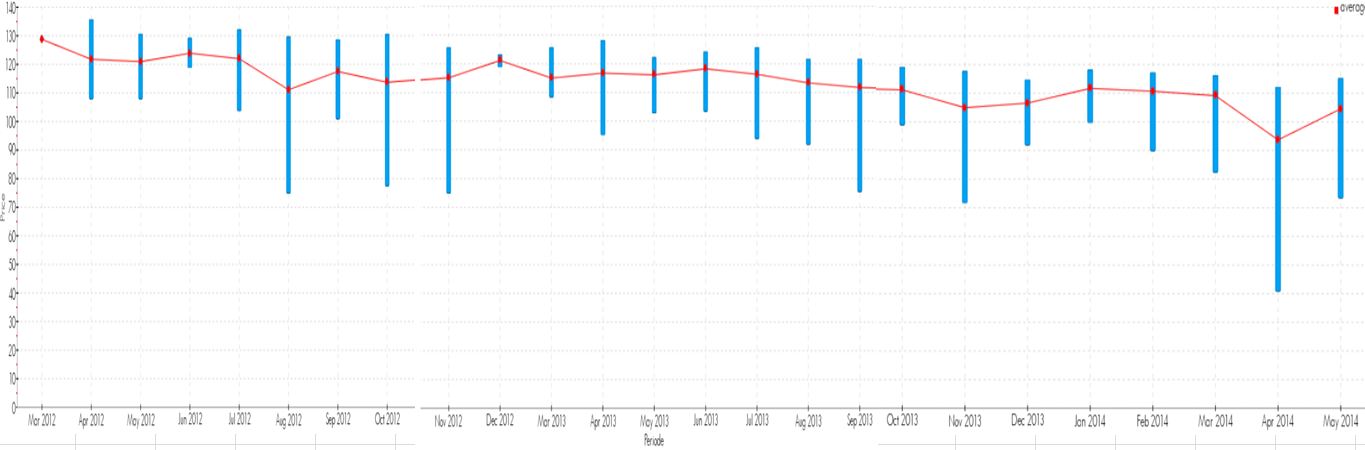 ＊JBA-I オークション相場検索システムより
2012年4月135.5万円　→　2014年5月115.5万円　　直近2年間で20万円下落
前回資料の振り返り①
前回（2012年11月）報告時資料より抜粋
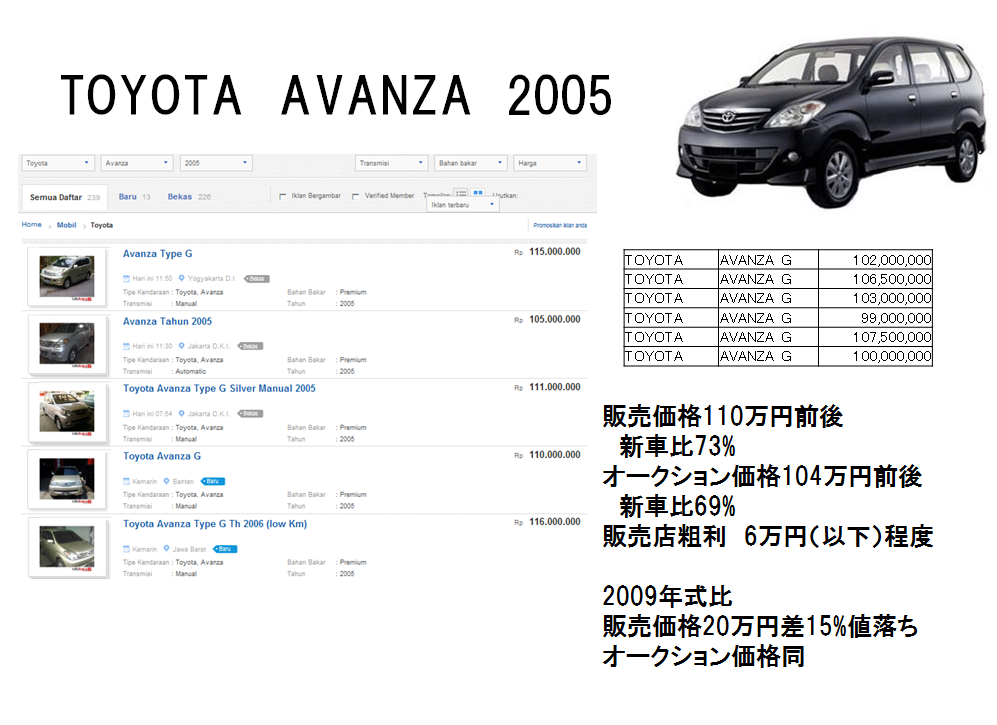 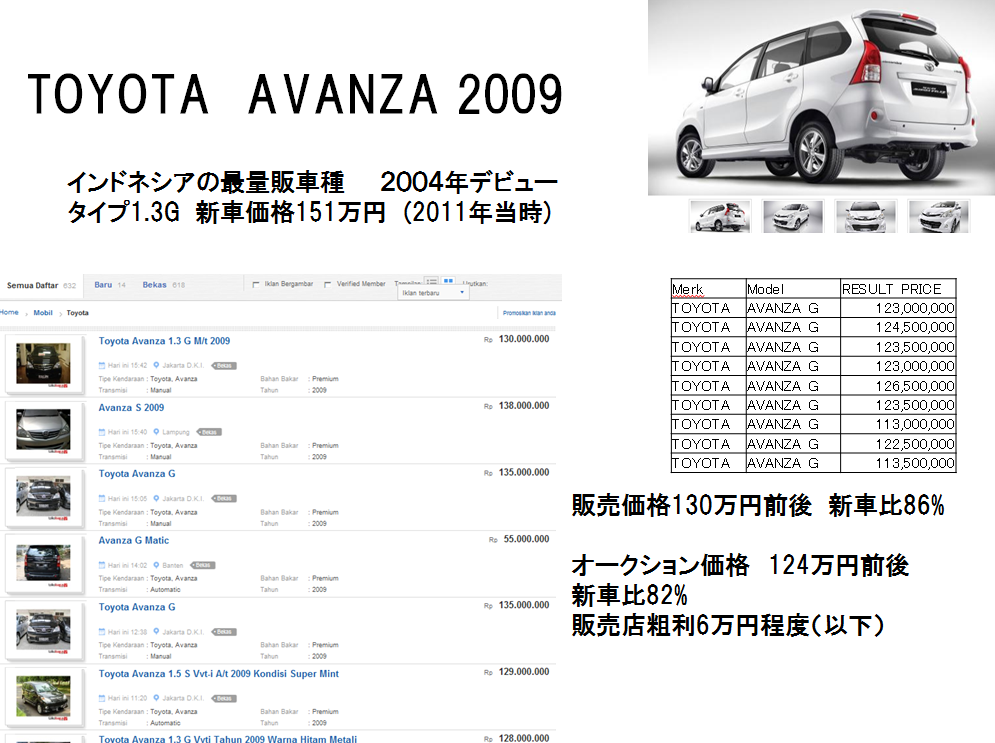 4年
20万円
AVANZA1.3Gは、ＬＣＧＣ前の2012年時点では、
2009年式と2005年式の価格差は20万円だった。→５万円／年

直近２年間では、前頁の通り20万円下落した。　→10万円／年
Before
下げ幅拡大
After
AVANZAの新車は、直近２年間で151万円から179万円に大きく値上げした。
にもかかわらず、中古車の下げ幅は以前より拡大していることから、実態上はもっと大きく相場を落としていると考えることもできる。
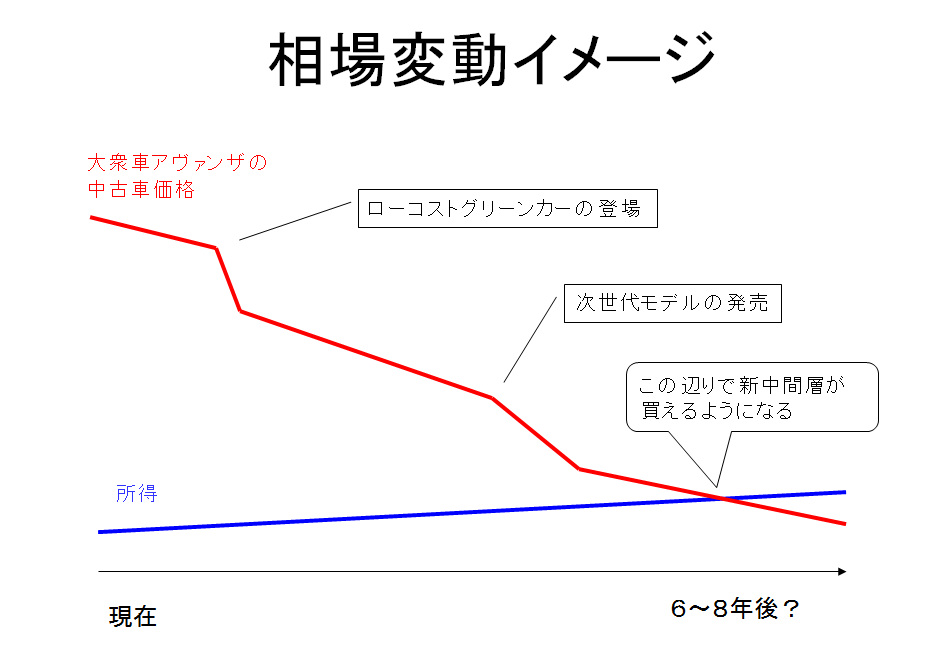 前回資料の振り返り②
今のところ、2012年当時に予想した通りの相場変動となっている
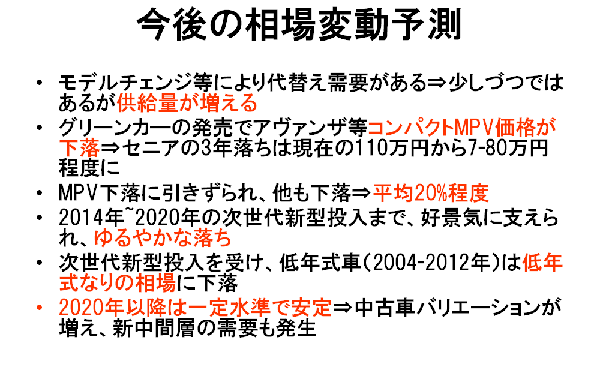 現在この辺り

発売時期が遅れた
まだ出揃っていない
前回（2012年11月）報告時資料より抜粋
相場推移とＬＣＧＣ発売時期
ﾜｺﾞﾝR発売
GO発売
ﾌﾞﾘｵ発売
ｱｷﾞﾗ、ｱｲﾗ発売
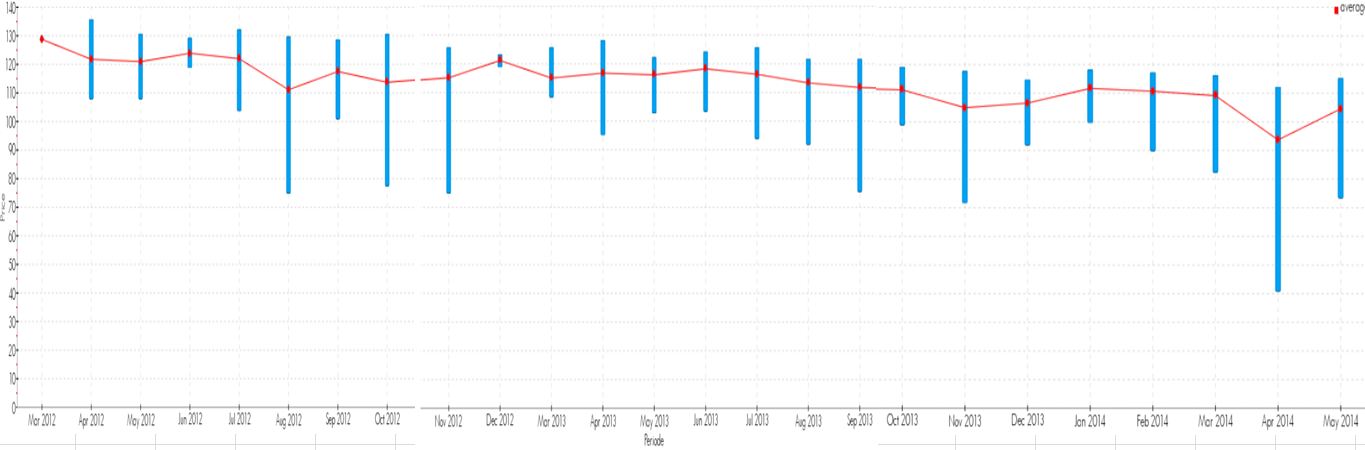 ﾚﾊﾞﾗﾝ需要
新車値上げ
値引き減少
新車値引き増加
LCGC発売時期と相場を直接関連付けるには無理がある。
事前情報が出た段階から動き出したと考えることは可能。
オークション相場の変動要因
値動きはＬＣＧＣだけの影響ではない
新車値上げ 　インフレ　




新車値引き(2013年12月時）
→新車値上げ時は中古車相場も「つれ高」傾向となる
（最低賃金1.3万円→2.4万円　2年で186%）
→新車値引きは中古車相場を下げる要因のひとつ
新車値引きを頭金に換算することで、AVANZAの新車は実質頭金13万円で購入可能に。
100万円の中古車購入の場合は、20万円の頭金が必要。
アルファードは値上げ額が大きいという情報が事前に漏れており、ディーラーが売り渋りしていた。（売ってもらえないとの声も）
今回の相場下落までの流れ
待てない人が
良質中古車へ
現状ではややｵｰﾊﾞｰｽﾍﾟｯｸ
新車も需給バランスで実売相場は変わる
値引き額は
頭金に換算できる
結論（弊社の見解）
ＬＣＧＣの登場で中古車マーケットは変わりつつある

中古車相場（卸売）が下がっている事は間違い無い
しかし、ＬＣＧＣだけが要因とは言えない
中古車相場は新車実売価格の影響も受ける
これまでの相場が高すぎた、と考えるのが自然（極端な供給過少）
現在は適正相場（適度な需給バランス）に向かっている過程
ＬＣＧＣだけでなく、次世代新型車の投入によって、更に適正相場に向かうであろう
ＬＣＧＣの登場は、適正相場への「引き金」
今後のインドネシア中古車マーケットは、マイカーマーケット次第で大きく変貌する可能性がある。果たしてＬＣＧＣは、マイカーブームの火付け役となることができるのか？
その他の市場変化
ＩＳＵＺＵ販売台数推移
トラック不調
資源価格下落？
渋滞悪化　
輸送業の業績悪化



商品中古車発生機会の増加
法人代替
リースアップ
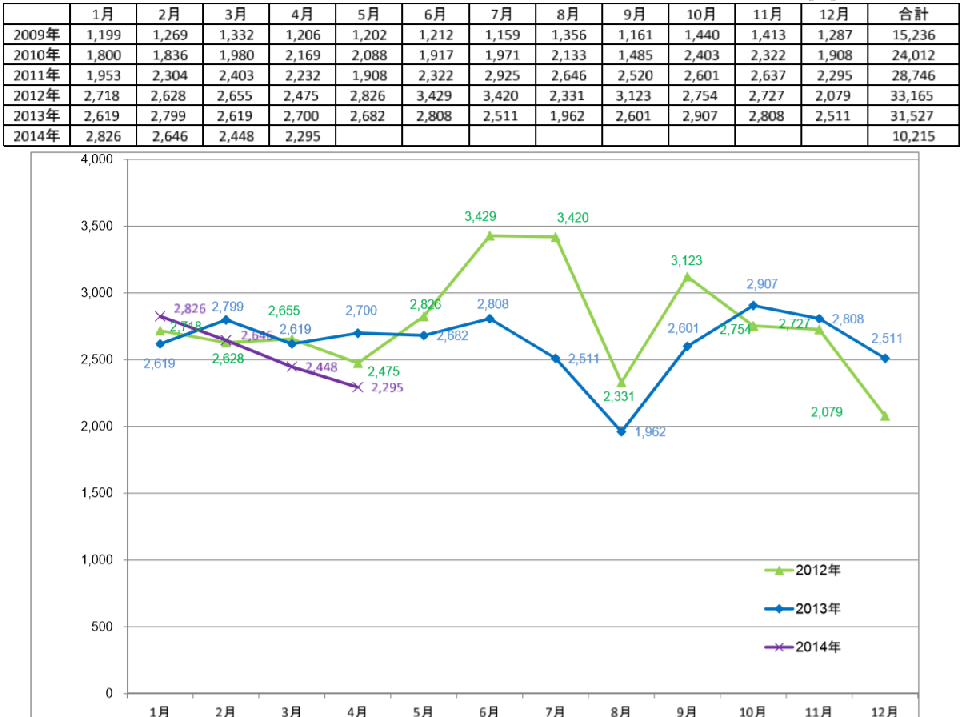 質疑応答
申し訳ございませんが、発表資料としてはこの程度にとどめさせていただきます。

より専門的な内容、細かい事柄、感覚的な話など、他にも引き出しは沢山ございますので、質疑応答にて何なりと遠慮なくご質問ください。
LELANG  JBA INDONESIA               BUKAN  LELANG  BIASA          TERBUKA  UNTUK   UMUM
About us
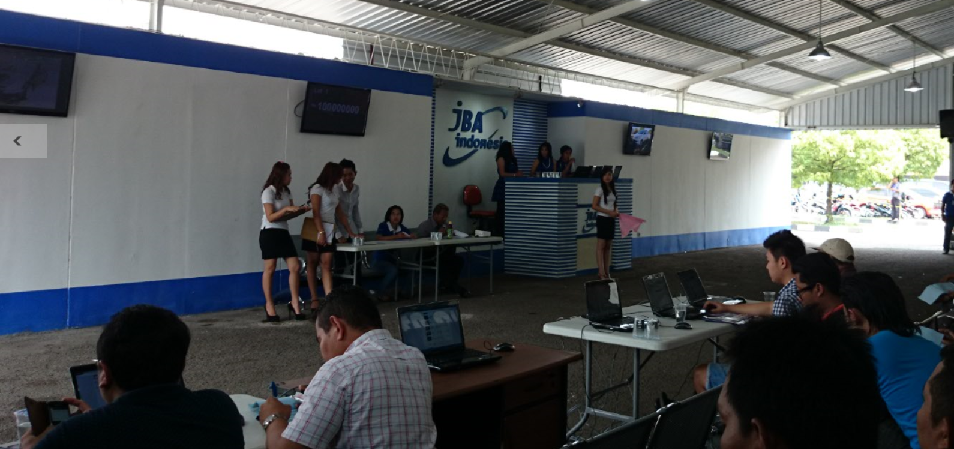 社名　    PT.JBA INDONESIA
本社会場
　              Jl.Topaz BT No.77,JAKARTA
                 (LOTTE MART Meruya)
会場       SURABAYA 他　計7ヵ所
                 
開業　   Nov.2011
資本金 　100億ルピア
株主
         ㈱ジャパンバイクオークション  66%
　　　 三井物産㈱ 14.5%
          PT.SUMMIT AUTOGROUP 14.5%
          Local partner 5%

WEB  http://www.jba.co.id
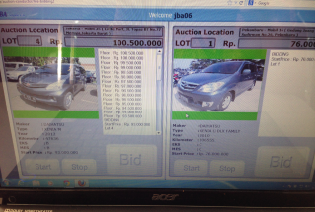 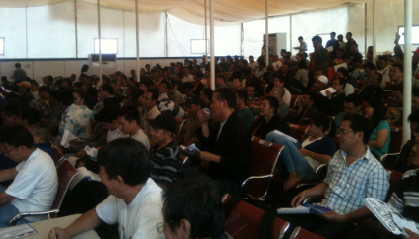 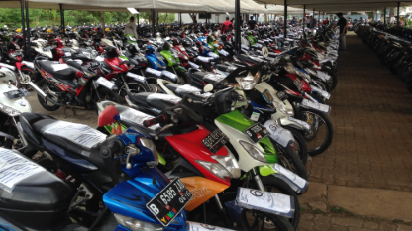 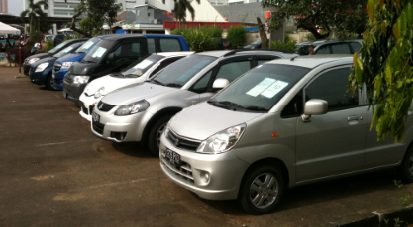 お問い合わせ
　shioyama@jba.co.id   +62(0)82112877177 　塩山
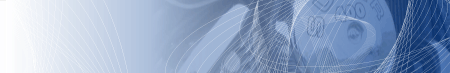 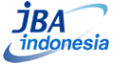 PT.JBA INDONESIA
Jl. Topaz BT.77,JAKARTA    TEL: 021-5890 1925   FAX: 021-5890 1932 
http://www.jba.co.id
LELANG  JBA  INDONESIA      SEMAKIN  BUKAN LELANG BIASA     TERBUKA  UNTUK  UMUM
Market Price System
オークション相場システム 
ジャカルタ近郊での開催
JBA＋他社に対応しています

実態が見えにくい店頭小売価格に惑わされることなく、卸売相場の動向（換金価値の動向）を知ることができます。


Use this  Easy to trade-in
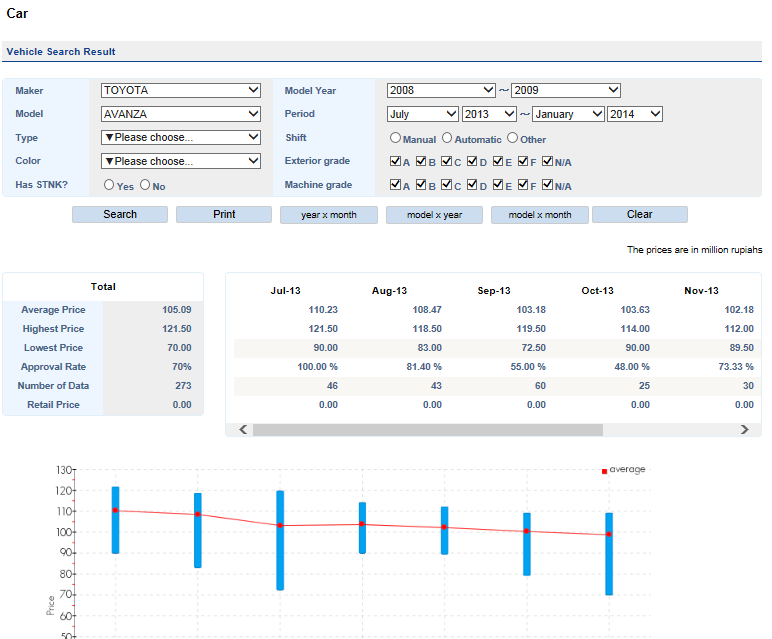 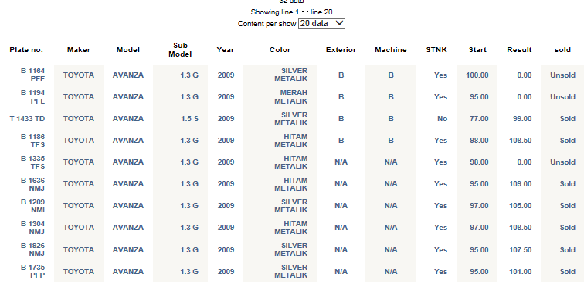 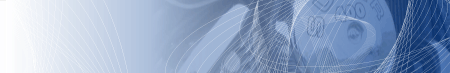 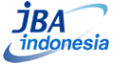 PT.JBA INDONESIA
Jl. Topaz BT.77,JAKARTA    TEL: 021-5890 1925   FAX: 021-5890 1932 
http://www.jba.co.id